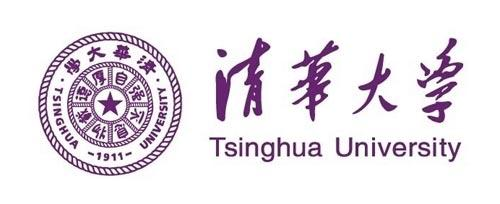 数据准备
PSFs 生成 (size of 50*50)
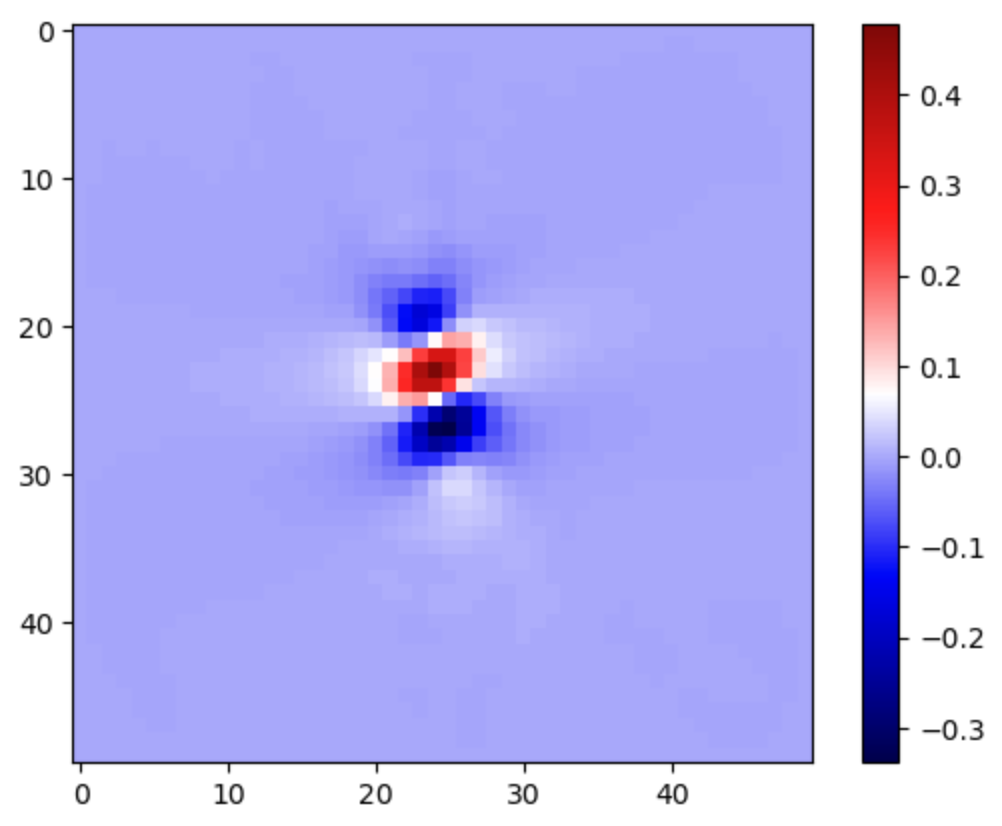 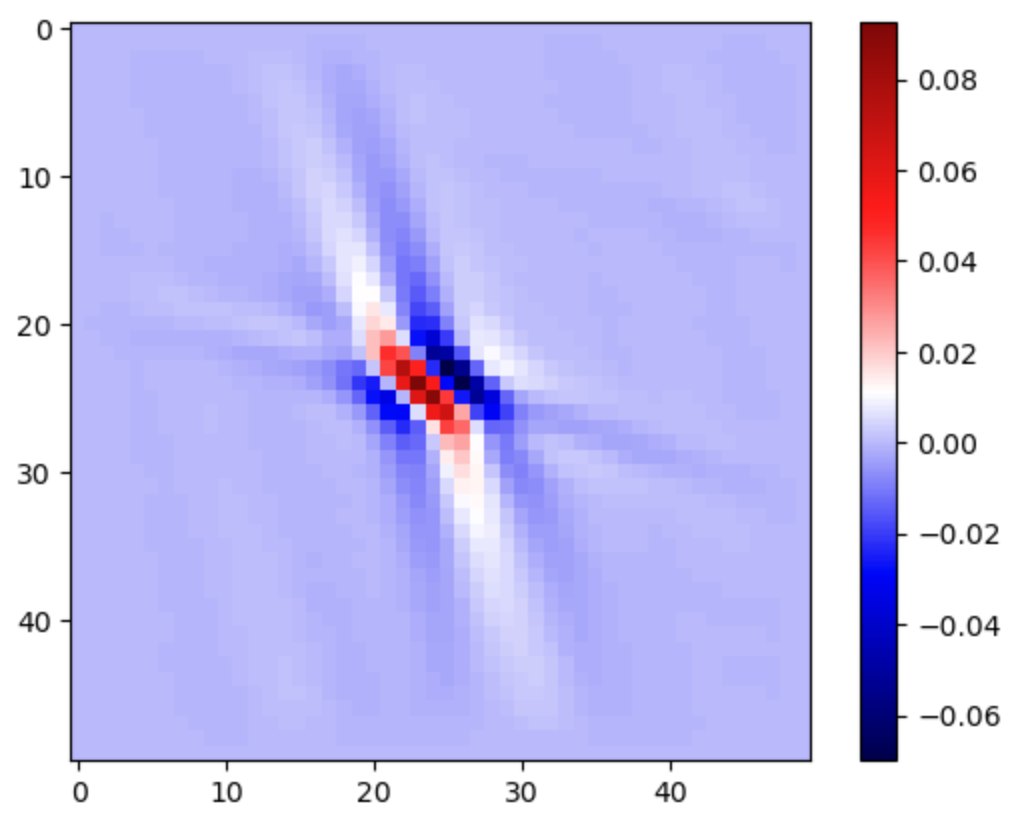 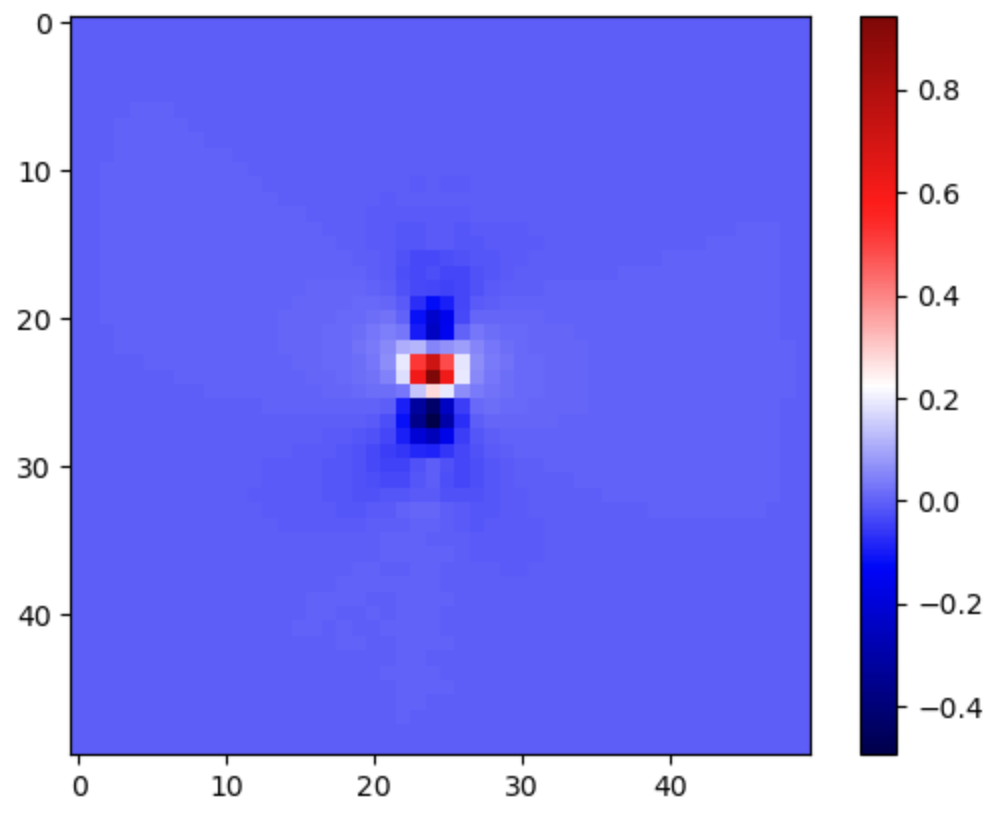 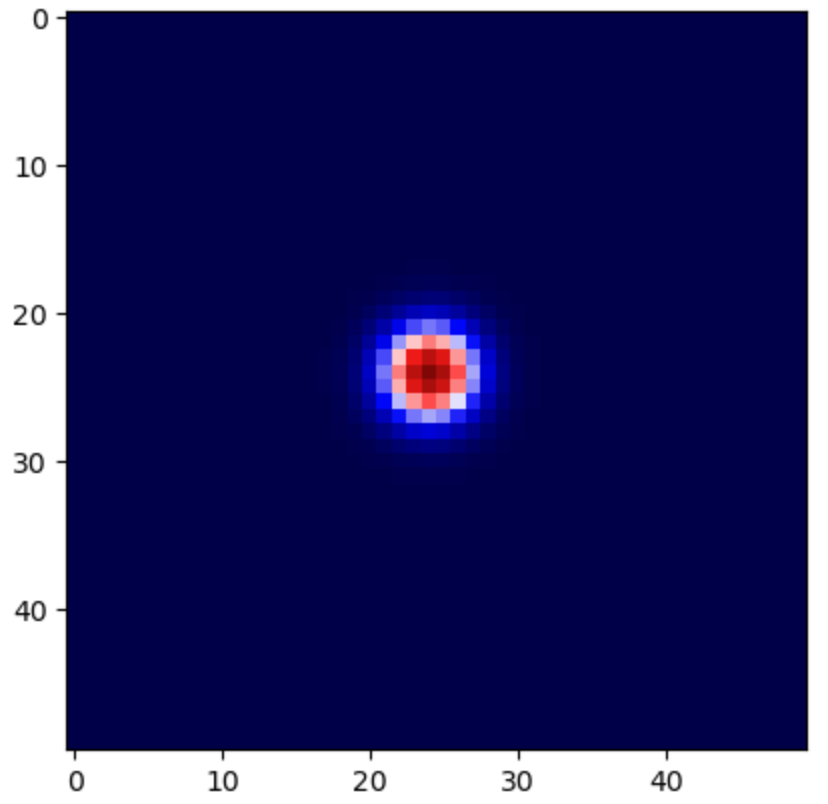 偏移图像与反射率图像数据配对生成(size of 128*128)
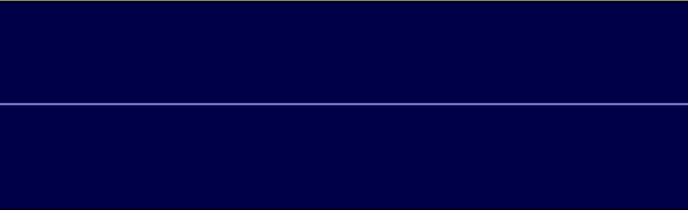 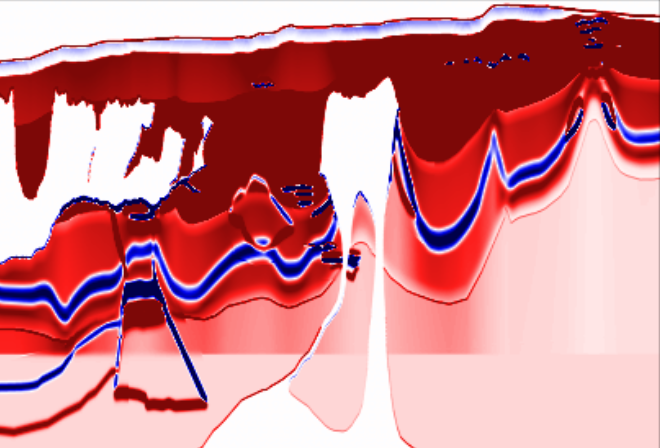 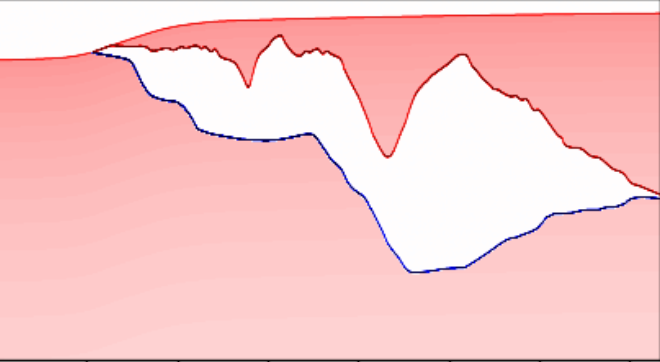 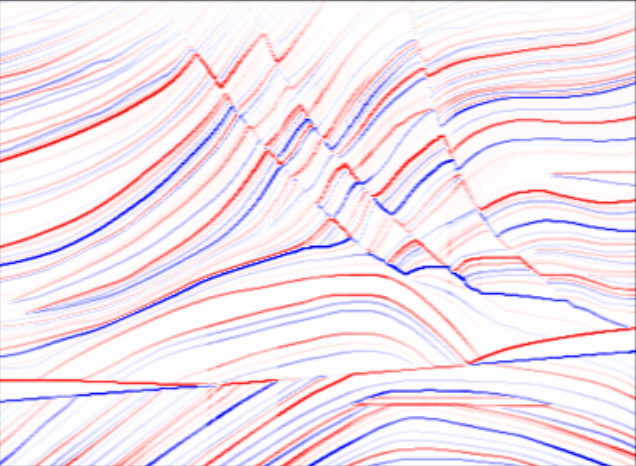 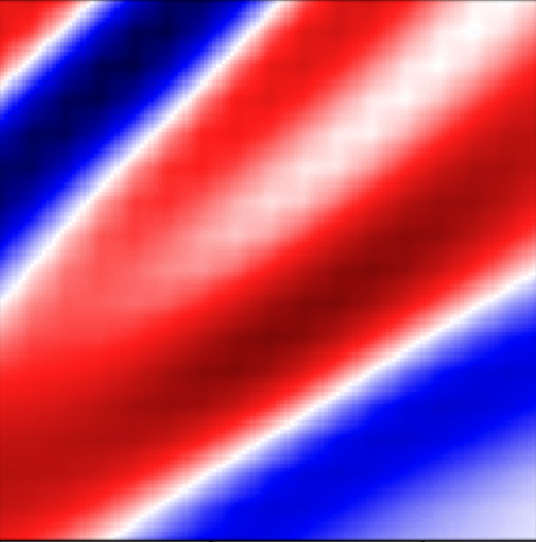 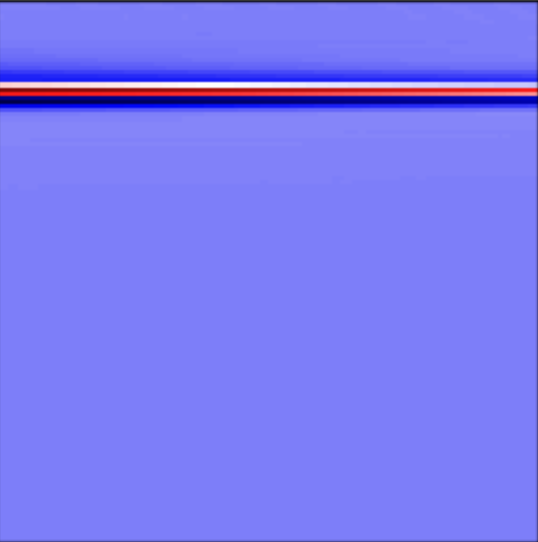 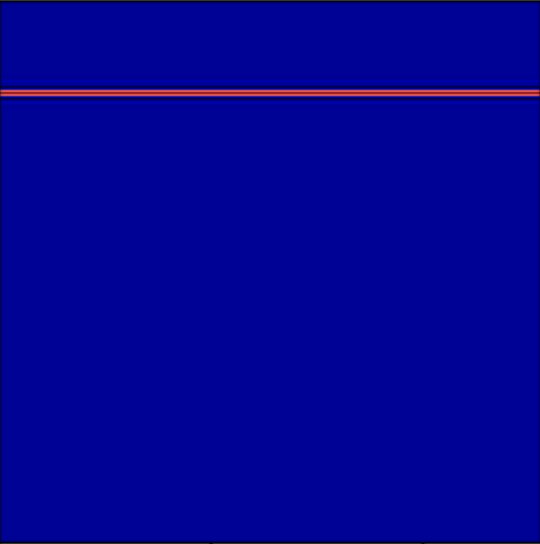 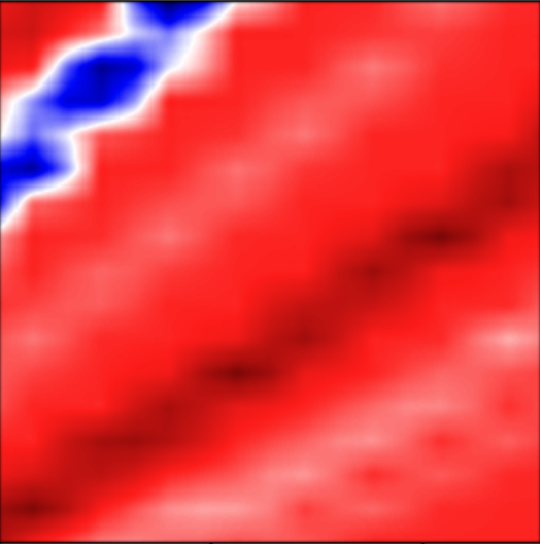 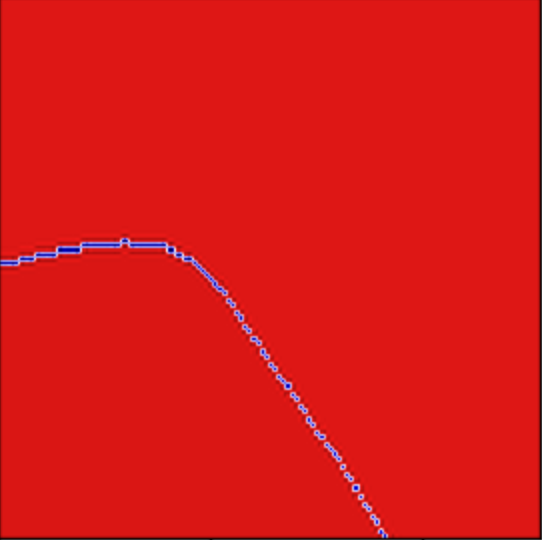 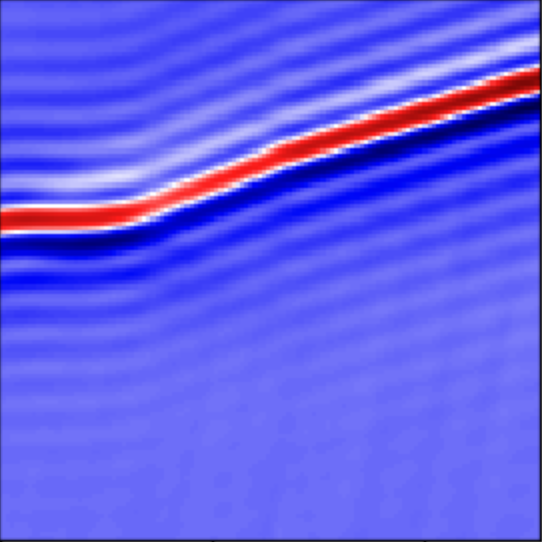 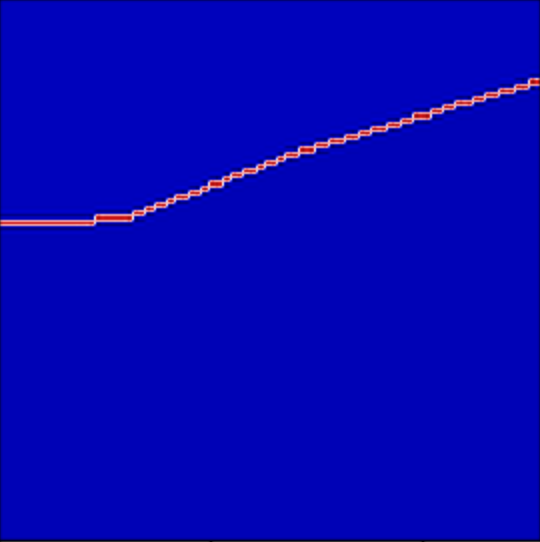 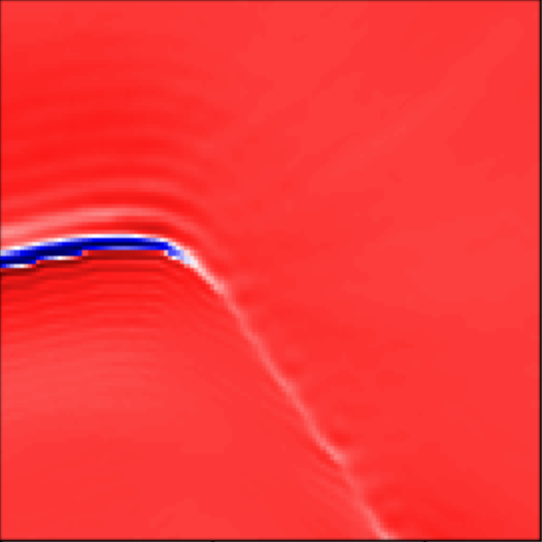 模型测试
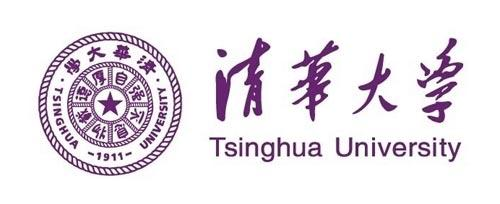 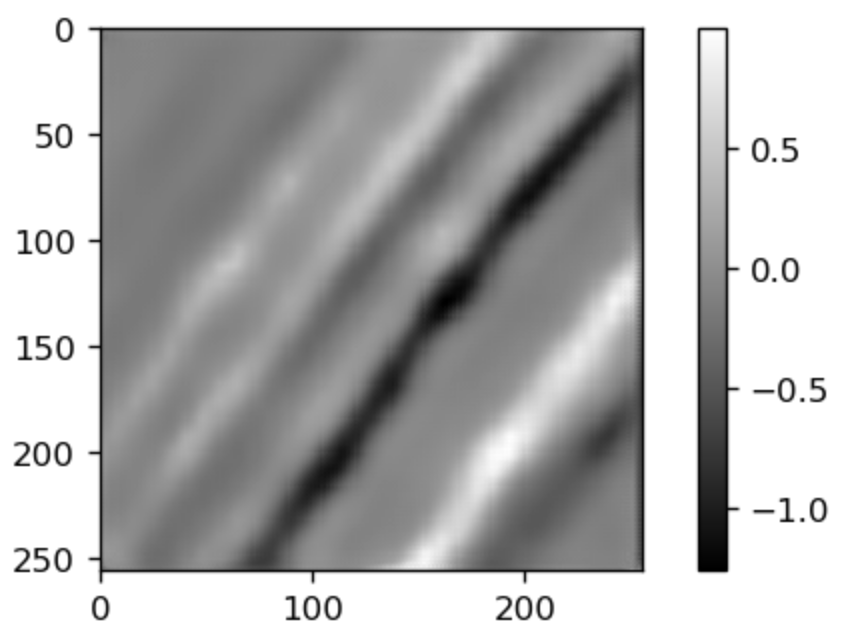 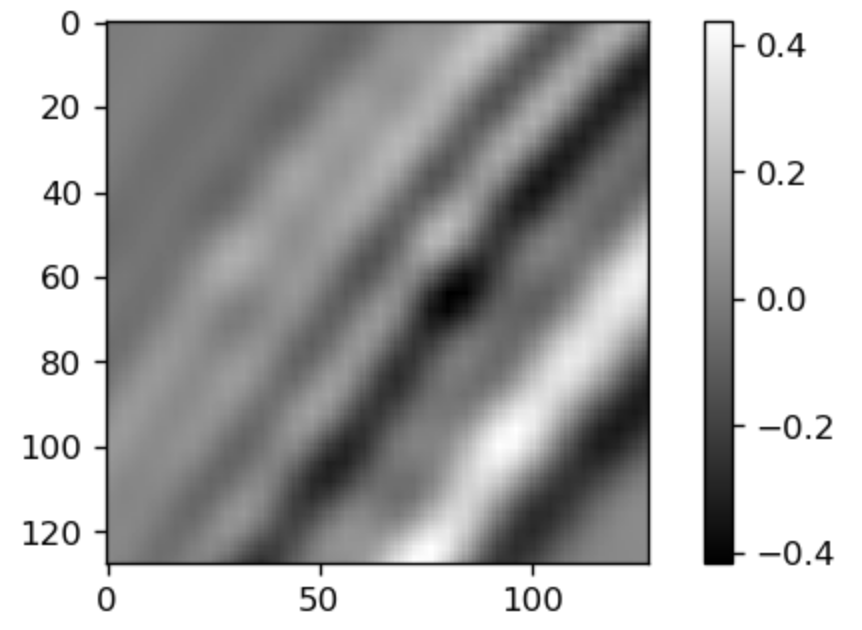 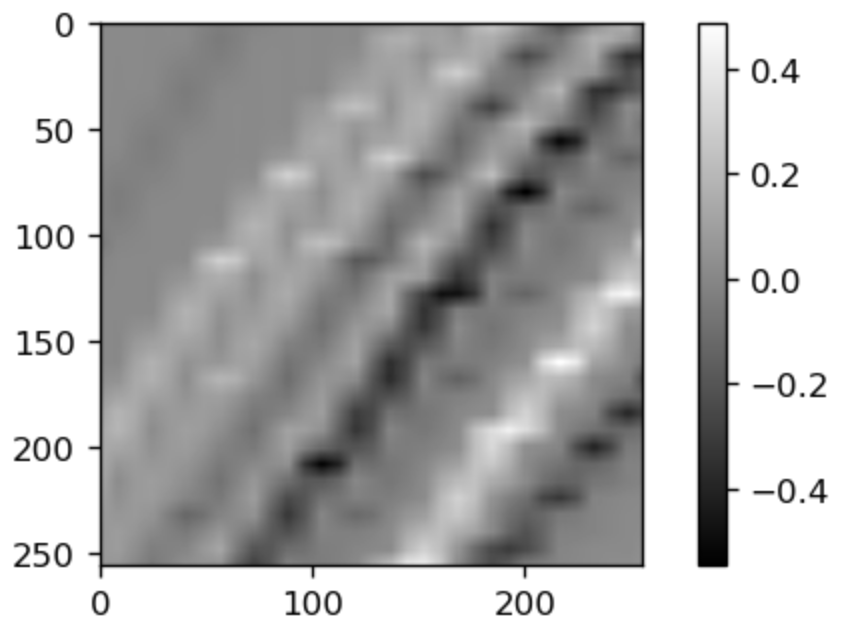 Unet测试
Predict
Real
Migration
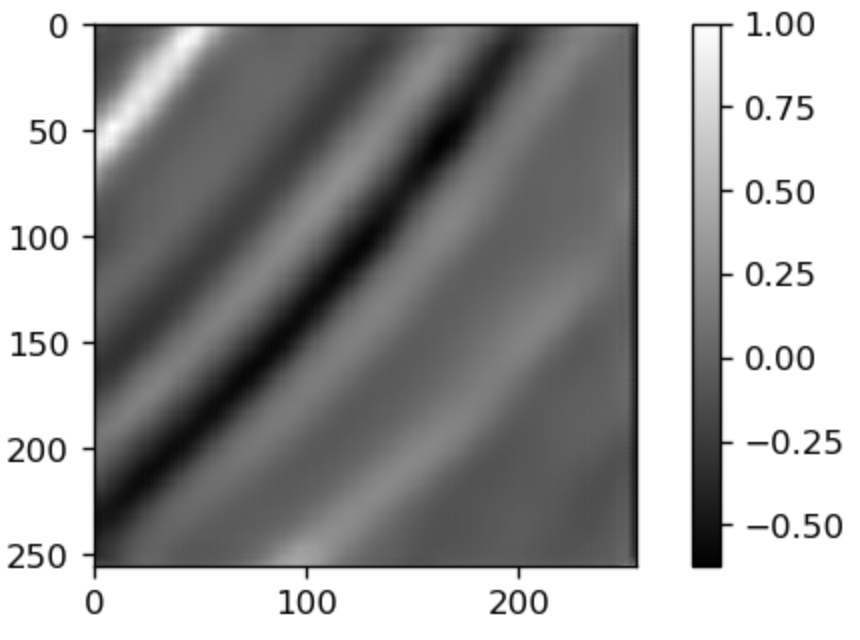 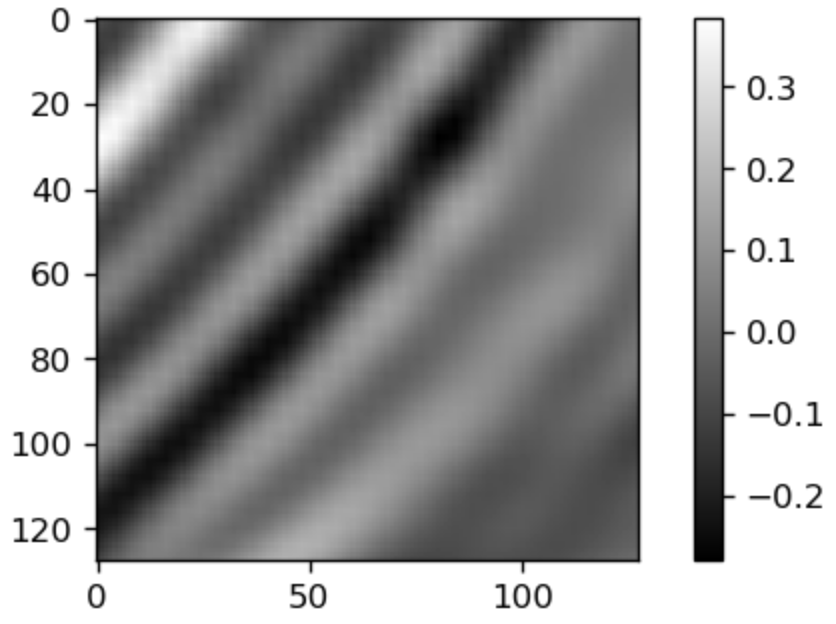 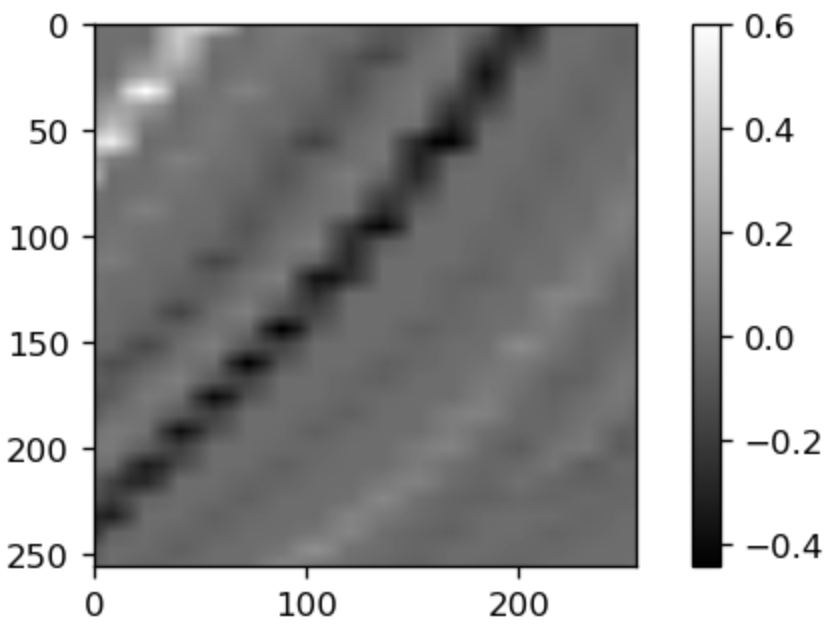 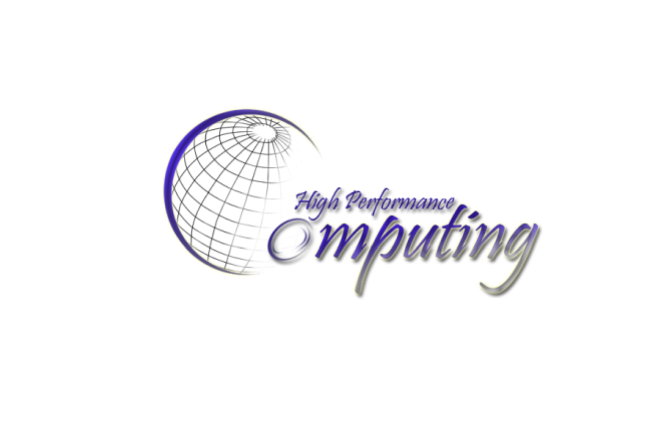 模型测试
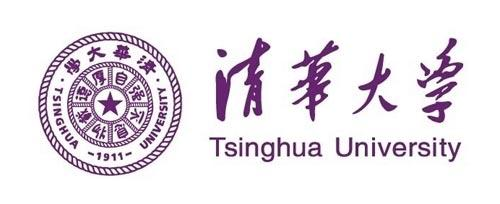 Migration
Unet测试
Predict
Migration
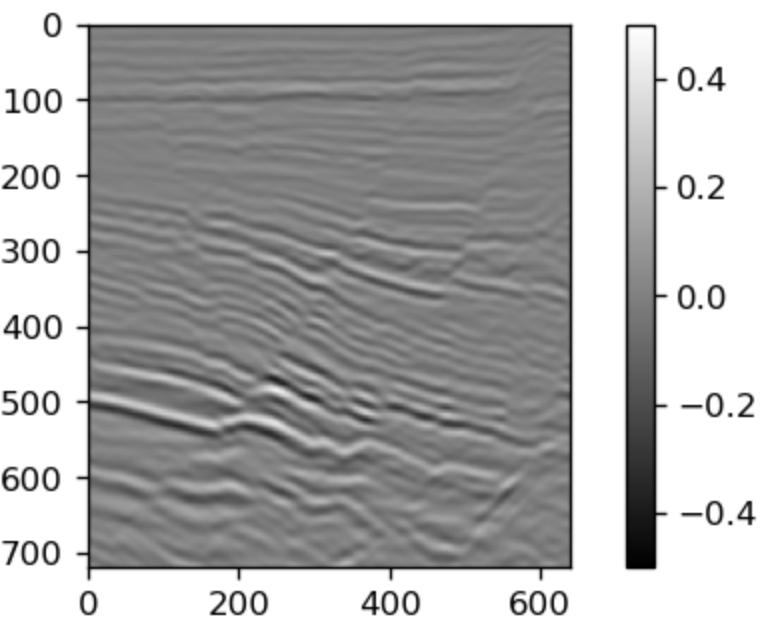 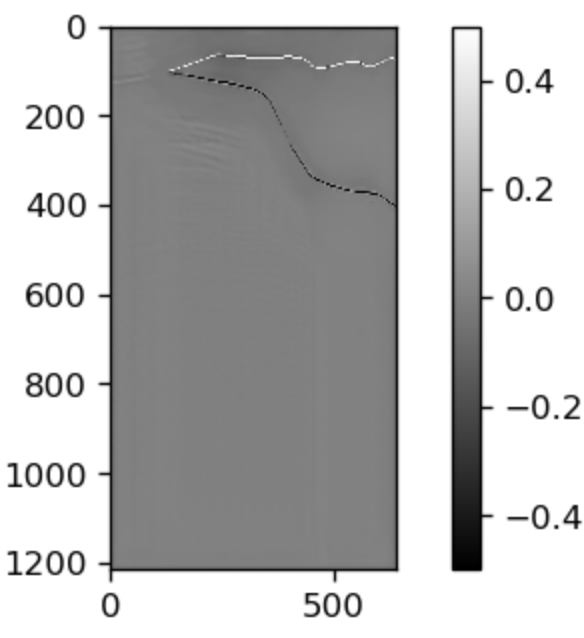 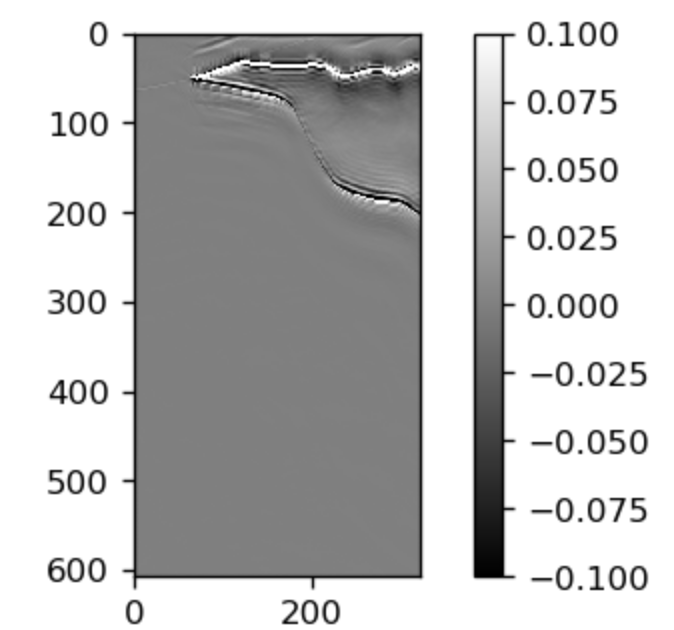 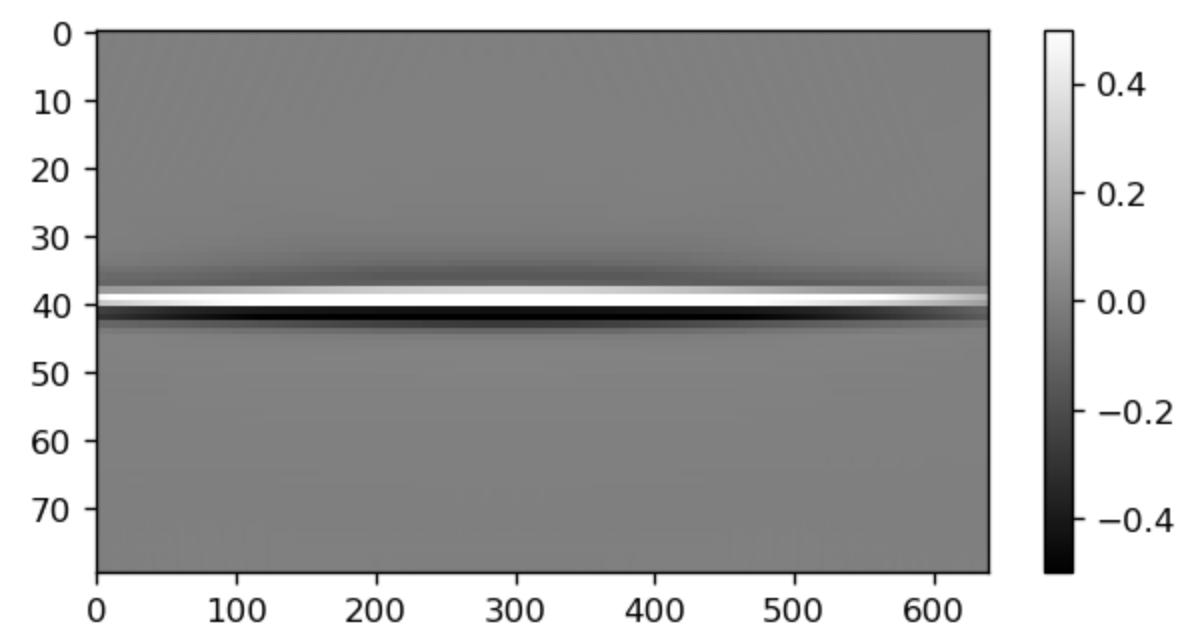 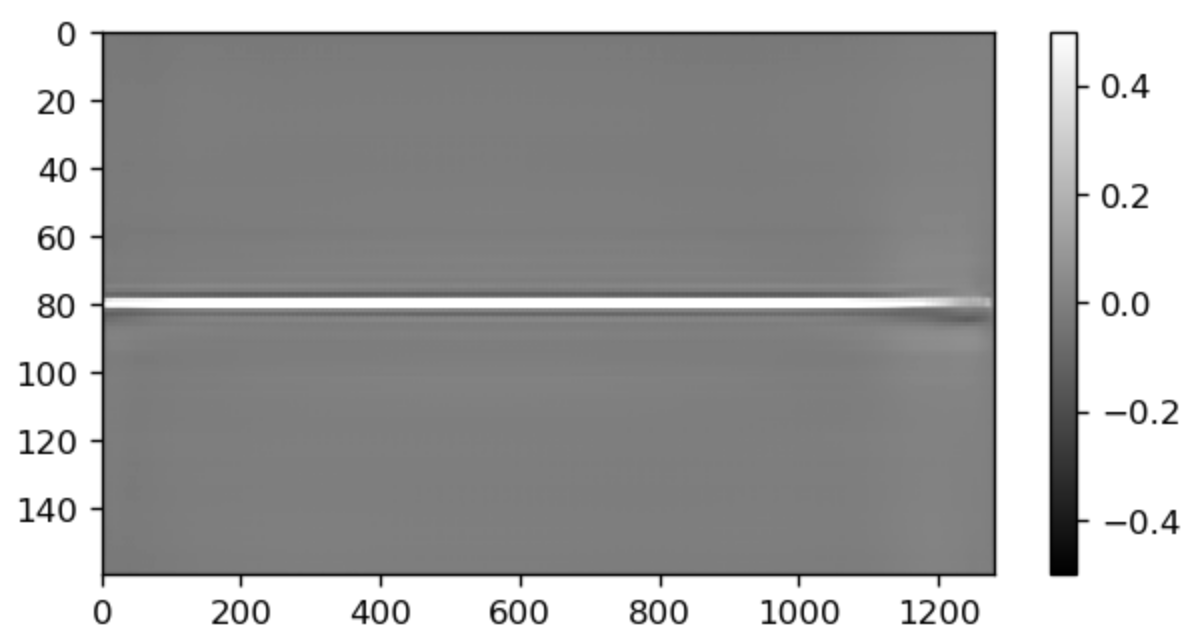 Migration
Predict
Predict
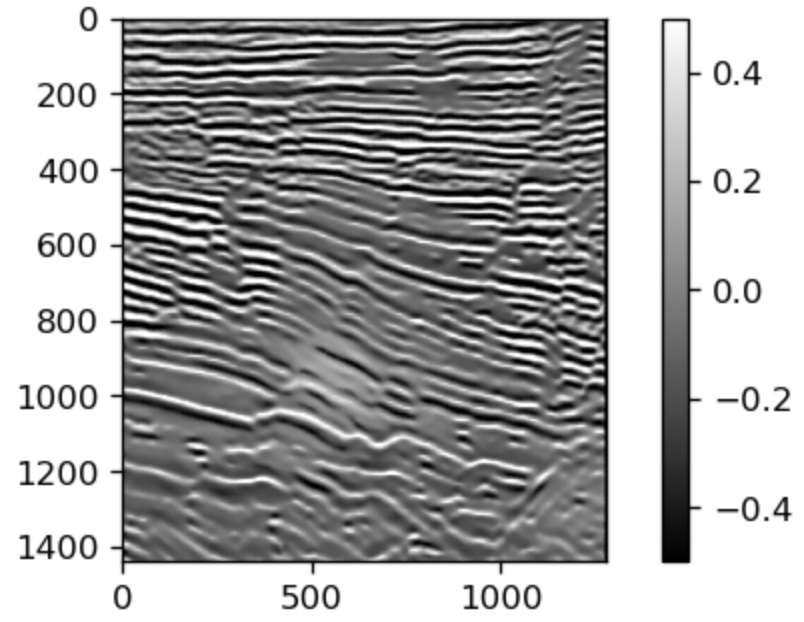 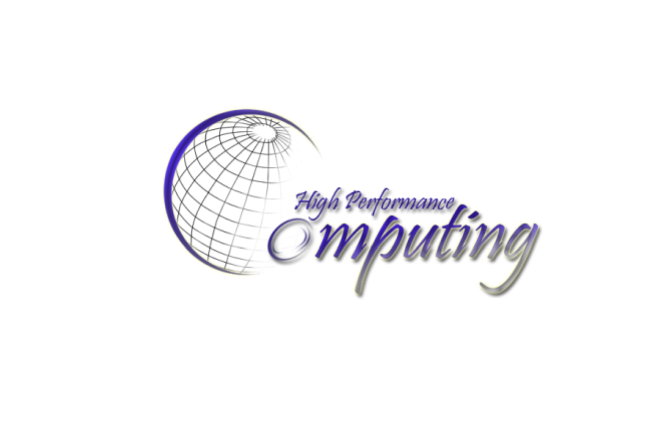 模型测试
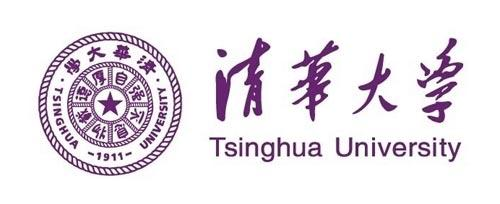 CycleGAN测试
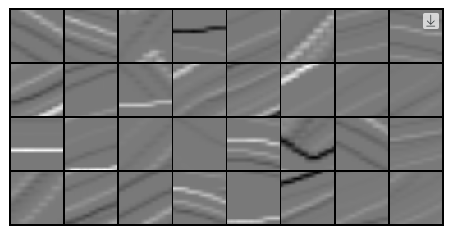 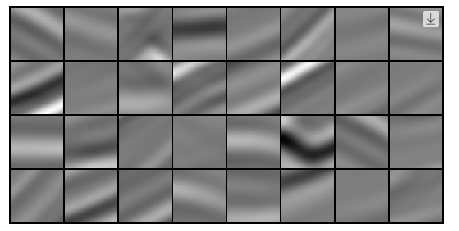 .
.
.
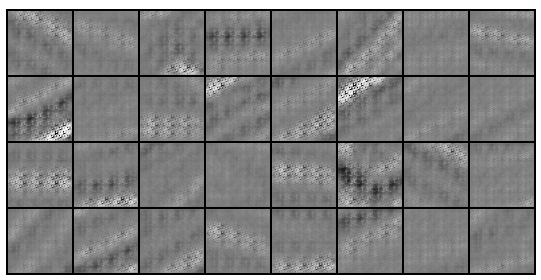 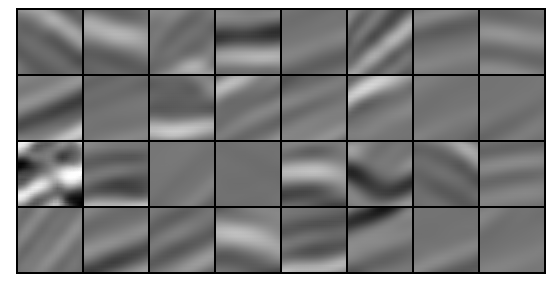 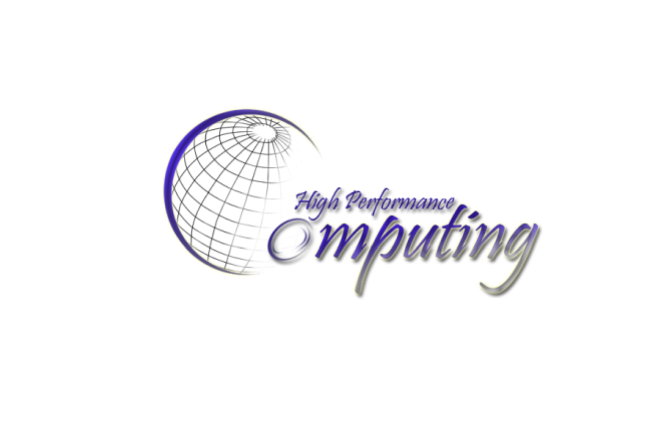 下周安排
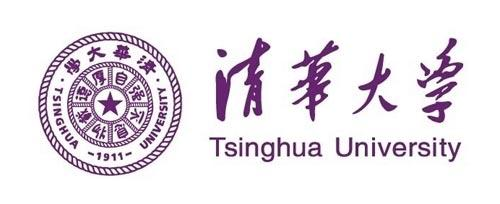 修改文章TGARS 

Abstract 表述不清楚
Introduction部分逻辑有些混乱
PSF反算子自动预测

输入更多的PSF进行尝试
动态卷积
尝试更深层的网络
基于偏移图像与反射率图像配对的训练

CycleGAN网络调试
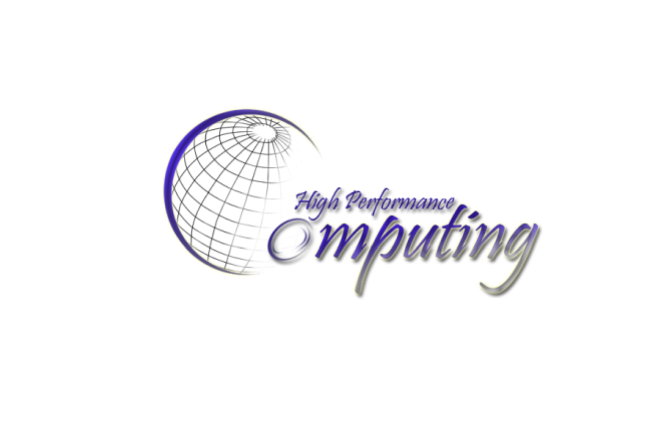